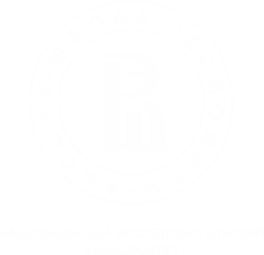 НИУ ВШЭ, МИЭМ им. А.Н. Тихонова, Информатика и вычислительная техника
Презентация проекта
“Облачный видеоархив на основе Google Drive”
Москва, 2018
[Speaker Notes: Текст для видео идет сюда]
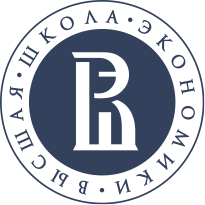 НИУ ВШЭ, МИЭМ им. А.Н. Тихонова, Информатика и вычислительная техника
Наша команда
Студенты НИУ ВШЭ, МИЭМ им. А.Н. Тихонова, Информатика и вычислительная техника, 3 курс, группа БИВ 161
Кайтмазов Таймураз, 											Архитектор и лидер команды
Кустов Андрей, 														Фронтенд разработчик
Соболевский Станислав, 									Фронтенд разработчик
Макаров Дмитрий, 													Бэкенд разработчик
Тищенко Роман, 														Бэкенд разработчик
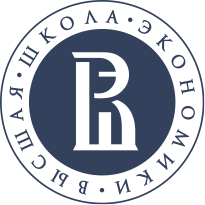 НИУ ВШЭ, МИЭМ им. А.Н. Тихонова, Информатика и вычислительная техника
О проекте
Проект «Облачный видеоархив на основе Google Drive» разрабатывается для хранения видеозаписей лекций и семинаров.
Основанием для разработки сервиса служит потребность НИУ ВШЭ в технологической базе для реализации идей по модернизации образовательного процесса посредством перевода лекций в онлайн режим.
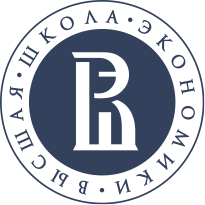 НИУ ВШЭ, МИЭМ им. А.Н. Тихонова, Информатика и вычислительная техника
Примерная структура web-приложения
Простые пользователи
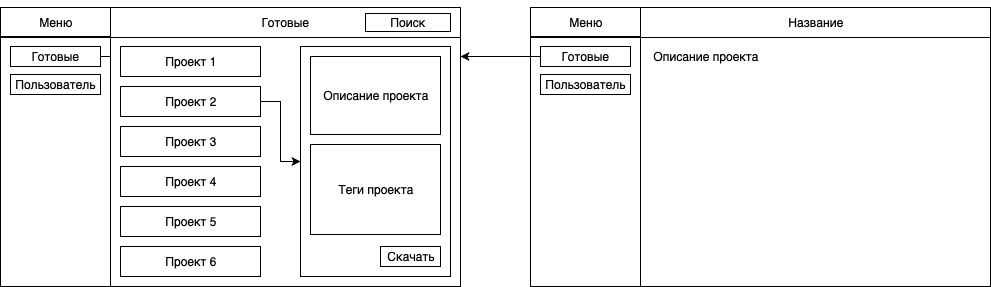 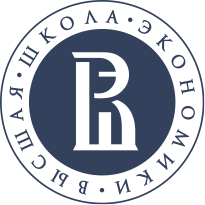 НИУ ВШЭ, МИЭМ им. А.Н. Тихонова, Информатика и вычислительная техника
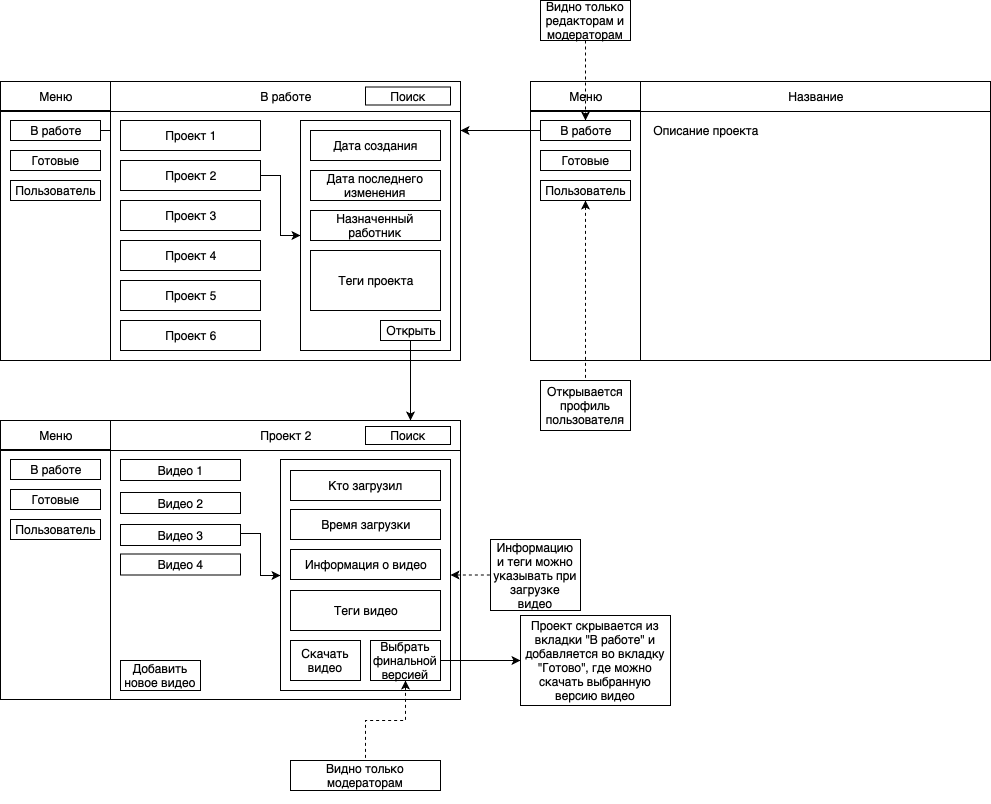 Примерная структура 
web-приложения
Редакторы и модераторы
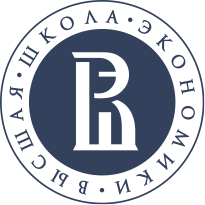 НИУ ВШЭ, МИЭМ им. А.Н. Тихонова, Информатика и вычислительная техника
Предполагаемые сроки реализации проекта
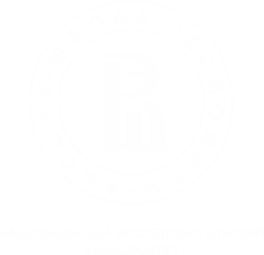 Спасибо за внимание!
Ждем ваши вопросы
https://example.domain/